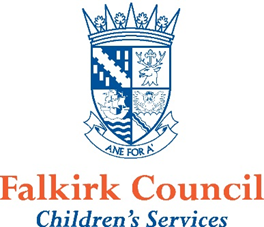 Supporting the Foundations of Literacy Through Play
Falkirk Children's Services Educational Psychology Service
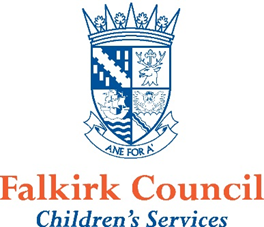 Workshop 1 
Exploring Play, the adults role and introduction to literacy development
Workshop 2
 Supporting Phonological Awareness
Workshop 3
 Supporting Oral Language
Workshop 4
 Developing Concepts of Print and Fine Motor Skills
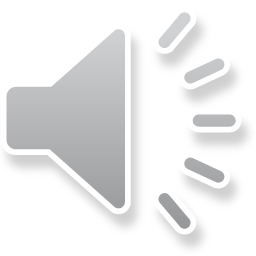 Falkirk Children's Services Educational Psychology Service
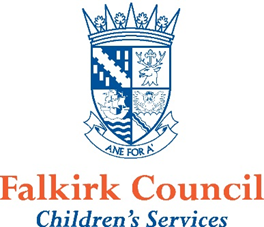 “I have gained a deeper understanding of the skills children require to develop the cognitive and physical elements necessary for them to become literate.”
“I have become more skilled at recognising where the child is within their emerging literacy skills.”
“I have seen benefit and the positive impact of enabling children to self-regulate through co-regulation”
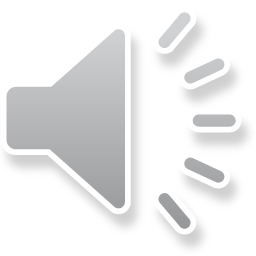 Falkirk Children's Services Educational Psychology Service